How an Early Awareness Program
Fits Under Financial Aid
Presented by:
Joan Holleran and Lisa Schroeder
Kutztown University of PA
A Look at Philosophy and Mission
Institutional: Kutztown is an “access” institution for the citizens of the Commonwealth and is “committed to collaborations that encourage the development of citizens who contribute to a global economy.”
NASFAA, PASFAA: “…promote and encourage programs which remove financial barriers to student enrollment and retention, ensuring that any qualified student who desires to pursue an education can obtain sufficient resources to do so.”
2
The “Who, What, When, Where, How”
Planning is half the battle.
The few existing early awareness programs focus mostly on middle/jr high
Don’t need to reinvent the wheel, but you might need to build the rest of the car.
Cheap is good, free is better.
The “Who”
Who are you targeting?
Middle class families?
Lower socioeconomic families?
Underrepresented populations?
Academic major, geographic location, or other specific criteria?
Proximity to your school?
4
The “What”
Goal of your program?
Increase awareness about benefits of going to college in general?
Increase awareness of your institution?
Increase awareness of a specific criteria or increase a particular population at your school?
5
The “When”
One time or ongoing program?
Grade level? 
Our program – one school year in length
Separate monthly sessions with students and after school monthly sessions with parents along with two whole school day visits to KU
6
The “Where”
Come to you or you go to them?
Convenience drives attendance
We go to elementary school for student program during school day and for parent program after school
They come to our campus twice a year for whole school day
7
The “How”
Content of program?
Length of program?
Format of program?
How much of a budget do you have?
Support of administration?
Level of participation from your office and others?
8
What the Research Says
College enrollment decisions are influenced by:
Socioeconomic status
Educational expectations
Academic preparation and achievement
Parental support and encouragement
Encouragement from counselors, teachers and peers
Knowledge about college costs and financial aid but NOT by how much financial aid
9
What the Research Says
Increasing college access and the potential for success for underrepresented groups requires students to be academically, socially, and psychologically prepared.
10
Who goes to college and who graduates?
Of 1972, 1980, and 1992 h.s. graduates:
 Only 1 in 5 from the lowest socioeconomic quartile enrolled in a 4-year institution, compared with 2 in 3 from the highest quartile.
More than 40% of the most advantaged students received a bachelor’s degree or higher within 5 years, compared with only 6% of the least advantaged group.
Whites (27%) were more likely to receive a bachelor’s degree than African-American (17%) and Latino (18%).
11
Who goes to college and who graduates?
Most powerful variables that influence who enters and who succeeds in college are aspiration and academic preparation.
The die is cast by eighth grade. (USDE)
Students without strong math and reading skills by eighth grade are less likely to acquire them in high school and are less likely to go to college. 
Students who take more rigorous math courses are more likely to go onto college.
12
Who goes to college and who graduates?
On average, today’s African-American and Latino students are four years behind white students by the time they reach 12th grade.

“Who finishes a bachelor’s degree and why is always the same - those who were the best prepared, regardless of race, regardless of financial aid.” (Adelman, 1997)
13
Who goes to college and who graduates?
The higher the level of education expected, the more likely that the aspirations will be realized.
Students whose parents have higher expectations for them to go to college are more likely to enroll. 
Low expectations become self-fulfilling prophecies. (“I’m not college material.  College is not for people like us.”)
14
High School Drop Out
In low socioeconomic families with modest education and skills, choosing to stay in school – even to high school graduation – is not always a realistic expectation.
Immediate need for children to help support family outweighs long-term benefit of college degree and higher earnings potential.
Compounded by teen pregnancy, school violence, lack of positive role models
15
“Recipe” for getting to college requires:
One-to-one relationships, mentorship

Intervention – one arm around one child – especially for those without appropriate role models.

But… one arm around one child may not be enough – rather it may take four or five arms around one child to help break the barriers.
16
Stumbling Blocks  of Less Informed Parents:
Less English language skills (biggest obstacle)
Less education
Work history of lower skilled jobs
Less understanding of value of higher education in today’s economy
Don’t see themselves or their families as integral players in today’s high-tech job market.
17
“Even if we can get in, how can we afford it?”
Federal and state programs focus on reducing economic hurdles but…
Application process is filled with confusing forms and language barriers
Knowledge of financial aid based on assumptions and secondhand information 
Tend to overestimate college costs, afraid of student loans
Learning about aid and not the amount of aid makes the difference
18
A Successful Outreach Program:
Establishes college attendance as a goal
Arranges college visits
Promotes rigorous academic courses
Involves parents
Begins no later than the eighth grade
Pays attention to cultural backgrounds
Makes long-term investments rather than short-term intervention
Provides a key person or mentor
19
Lauer’s Park Elementary School
One of 14 13 elementary schools in Reading
Serves K-5th grade
Primarily low socioeconomic and minority 
In one year, over 1200 kids move in and out
Three of city’s emergency shelters are within school’s borders
95-97% of children qualify for free/reduced lunch
Relationship with Kutztown University already established
20
Sources Used to Develop Program
Minnesota Higher Education Services Office – “Get Ready!”
University of Arizona, Early Academic Outreach – “The College Academy for Parents”
USDE
AES/PHEAA
A Framework for Understanding Poverty
21
Costs and Support
$5335 in 2006-07
$3250 = lender support
$1200 = supplies donated by other KU depts
$885 = FAO covered
$5563 for 2011-12
$0 =  lender support
$1500 = supplies donated by other KU depts
$500 = elem. school’s professional dev funds 
$3563 = KU covered from non-FAO fund
22
“College Can Be a Reality”
Recruit parents – 5th grade parents invited for evening meeting at elementary school early September
Recruit students – 15 minute visit to all 5th grade classrooms, send home brochure, invitation, and application to participate 
30+ 5th graders selected by elem school
23
““ College Can Be a Reality”
Mandatory student/parent kickoff meeting end of September
Monthly 1 hour session for students during “specials” time in school day, Oct-April
Monthly after school parent session 4-5 p.m. at elem school
2 student/parent visits to KU campus
24
“College Can Be a Reality”
Student session concepts:
Value of a mentor
Self esteem
Career awareness - what you like/are good at
Long/short term goal setting
How college can help you + types of colleges
Challenge yourself academically
How to get help to pay for college
25
“College Can Be a Reality”
Parent sessions:
Academic success starts at home – parent involvement critical in middle and high school
Setting academic expectations for high school
Co-curricular involvement, community service
Benefits of being a college graduate
Career choices and college options
Financial aid solutions
26
“College Can Be a Reality”
2 KU campus visits:
Motivational speakers – KU faculty, staff
Tote bag w/ Admissions view book
Academic activities in classrooms, labs
Physical fitness activity 
Tour of residence hall
Lunch – KU president/VPs, KU student panel discussion, musical entertainment, sweatshirt (fall), book (spring)
27
“School Success Toolkit”
This “School Success Toolkit” is especially for
YOU to help you be the best student you can be!

If your parent attends every parent session, your “toolkit” will include:

Alarm clock	Calculator	Dictionary	Notebook
Notepad	Pencils		Eraser		Pencil sharpener
Ball-point pen	Crayons	Highlighters	12 pk colored pencils
12” ruler	Stapler		Staples		Staple remover
Paper clips	Scissors	Scotch tape	Glue sticks
White glue	Post-it notes
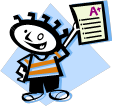 28
“College Can Be a Reality”
Parent session tips:
Bilingual KU staff member translates for parents with limited English skills
Critical that parents feel engaged –acknowledge the positives
Hands-on small group activities encourage participation
Ask open-ended questions 
Use parents with college experience as resources
29
“College Can Be a Reality”
College campus visit tips:
Pull motivational speakers from your campus community
Some profs will gladly help, others nothing
Ask coaches to stress academics with sports
Giveaways - ask for leftovers, last year’s
Parents want to hear actual college students talk about their college experience
30
Measuring Success
Students/parents complete simple surveys pre/post  program
Media coverage – local and AP newspaper coverage, local Spanish newspaper
KU alumni magazine, quarterly newsletter
Mentioned by KU president in opening day message to faculty, staff
Repeat families in program
First group entered college 2012-13
31
The Next Level
Research says that success requires maintaining connection
One year program “plants a seed”
Goal is to stay connected with students through high school but…
Limitations – time, staffing, funding
32
Final Thoughts
“A teacher affects eternity. He can never tell where his influence stops.”

Henry Brooks Adams
American writer (1838-1918)
33
Questions?
Joan Holleran
	Associate Director of Financial Aid
	holleran@kutztown.edu

Lisa Schroeder
	Assistant Director of Financial Aid
	lschroed@kutztown.edu

Financial Aid Office
Kutztown University of PA
Phone (610) 683-4077	Fax (610) 683-1380
34